Joint CommitteePMO Update 11th March 2022
Business Cases with Joint Committee Approval
Deal Programme Timetable
Year 2 Programmes/Projects Business Case Timetable
Estimated volume expected at each meeting
Key : OBC – Outline Business Case
          FBC – Full Business Case
          BJC – Business Justification Case
MG- Consideration by Management Group
JC – Decision by Joint Committee
Key : OBC – Outline Business Case
          FBC – Full Business Case
          BJC – Business Justification Case
MG- Consideration by Management Group
JC – Decision by Joint Committee
2021/22 YEAR END
Year 3 Programmes/Projects Business Case Timetable
Key : OBC – Outline Business Case
          FBC – Full Business Case
          BJC – Business Justification Case
MG- Consideration by Management Group
JC – Decision by Joint Committee
Estimated volume expected at each meeting
Annual Conversation
Headlines: 

The Partnerships first Annual Conversation was held on the 10th February 2022 

The Partnership were commended on their first year of delivery

The Scottish Government highlighted the importance of the Skills Programme having a realistic and deliverable profile going forward 

Both Governments expressed a desire to come for several days for an in person programme of meetings/visits covering the region later in the year

Final Annual Performance Report is due to be published at the end of March 2022
Headlines for Year 2 Capital Profile
Headlines: 

Total Capital Deal Profile Funding in Grant Offer Letter - £40.832m (Deal signing profile £31.336m plus £9m accelerated funding) 

Forecast Drawdown at 31st January 2022 - £34.071m

Current forecast underspend at year end (from January monthly forecast) - £6.461m (15% of awarded funding)

Programme Management accelerated funding is £1.236m

Current forecast underspend is therefore £5.225m
Year 2 2021/22 Capital DrawdownPage 1 of 5
Year 2 2021/22 Capital DrawdownPage 2 of 5
Year 2 2021/22 Capital DrawdownPage 3 of 5
Year 2 2021/22 Capital DrawdownPage 4 of 5
Year 2 2021/22 Capital DrawdownPage 5 of 5
Year 3 - Programme Management
Headlines: 

A total of £4.586m has been identified as confirmed/potential underspend in year 3 

£2.273m is confirmed underspend against awarded profile to reflect the acceleration to the City Hall Project and confirmation from the Innovation Highway Project that they will now not start to drawdown until year 5.

£285k is currently unallocated to any project in the Regional Culture and Tourism Programme.  Hospitalfield have made an ask for their Phase 1 funding underspend £697k in year 2 to be allocated to them in year 3.
Projects indicating an ‘Ask’ in Year 3(with Joint Committee Business Case Approval)
Programme Risk Register
PMO lead Clare Slater, Project Manager
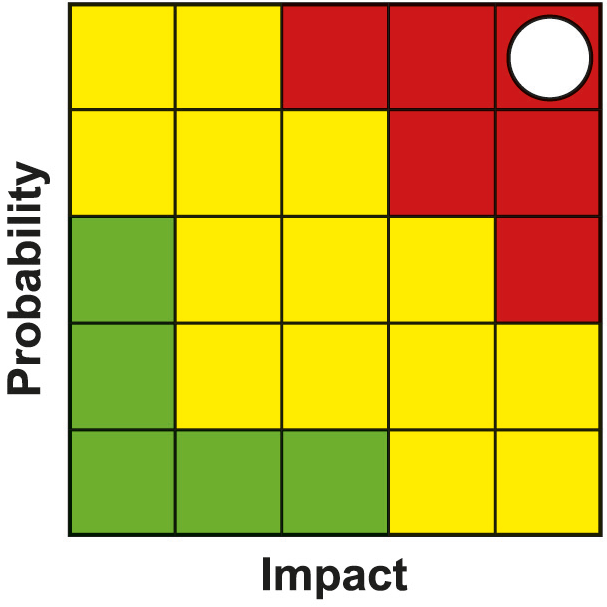 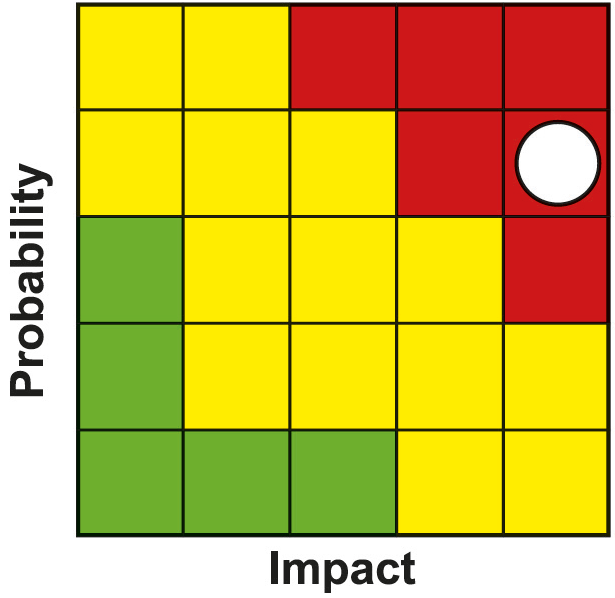 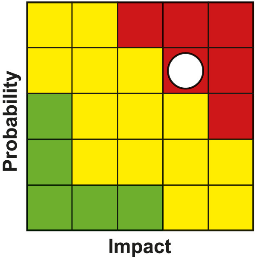 Programme Risk Register
PMO lead Clare Slater, Project Manager
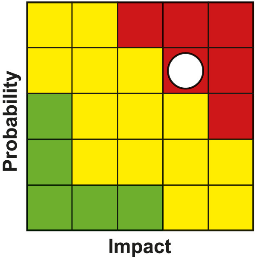 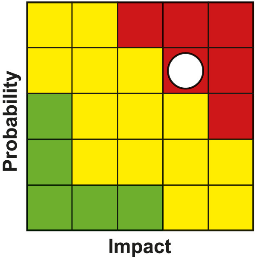 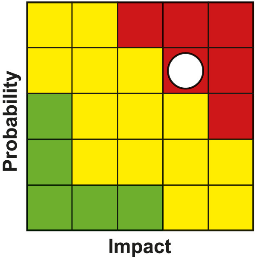 @taycitieswww.taycities.co.ukmorag.saunders@taycities.co.uk